LaMission AccompagnementSanté
Formation aux partenaires – Date de mise à jour 20/05/2022
Sommaire
01
04
Contexte et enjeux
Les outils : 
repérer et orienter
05
02
la Mission accompagnement santé
Des exemples d’accompagnement
03
06
Notre collaboration
Les résultats
2
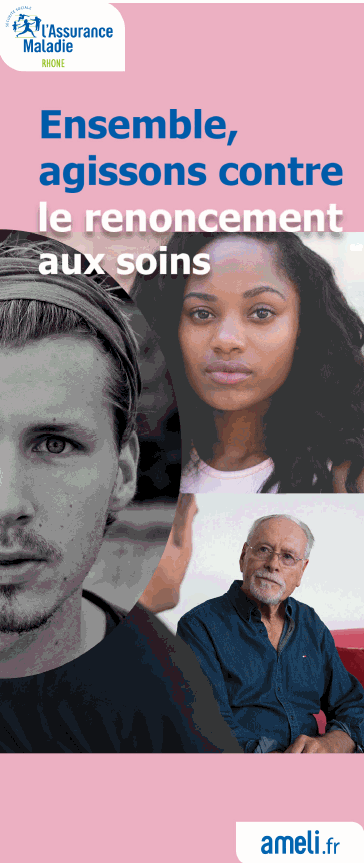 01
Contexte et enjeux
3
Témoignage d’accompagnement
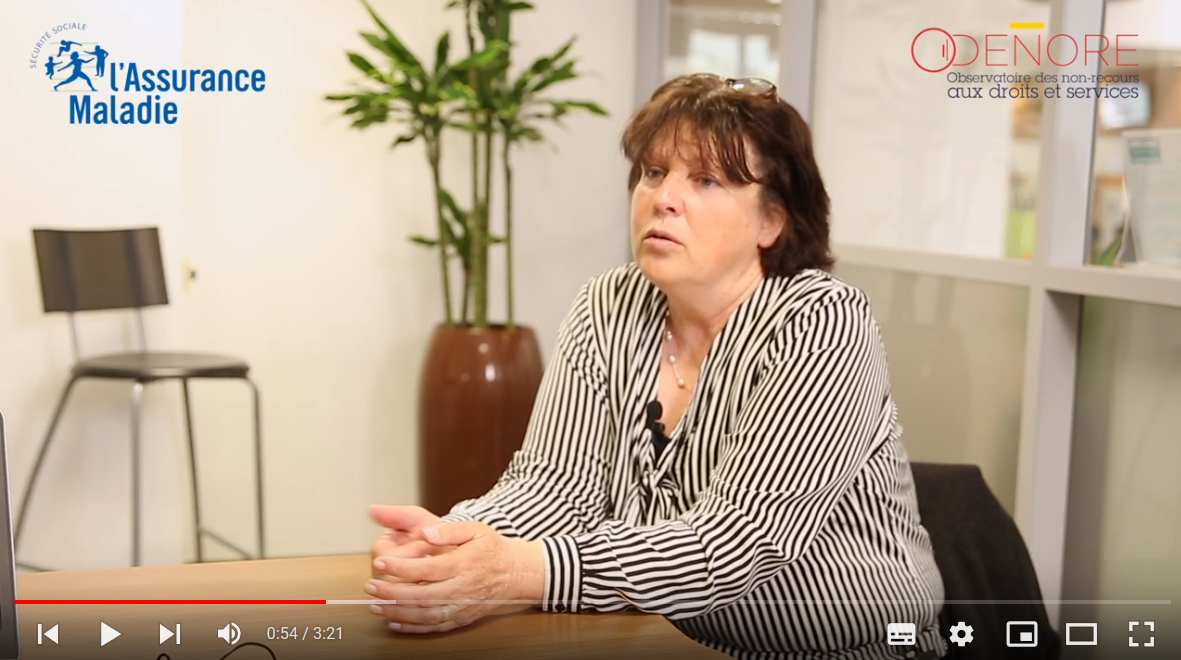 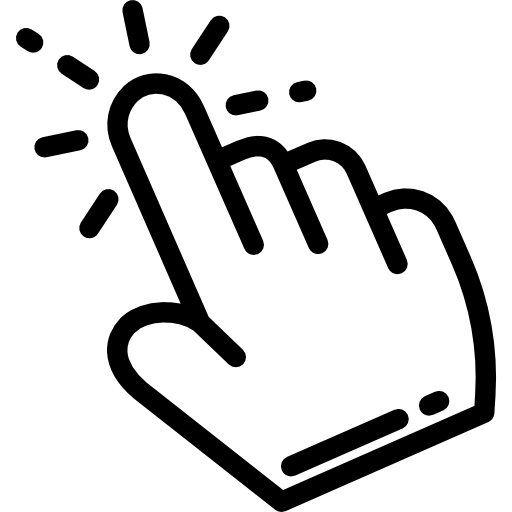 https://www.youtube.com/watch?app=desktop&v=zHf4V0adHcw&list=PLOw7W72Ail25AWN3H4tcixPsZS4psfE7s&index=3
4
[Speaker Notes: https://www.youtube.com/watch?app=desktop&v=zHf4V0adHcw&list=PLOw7W72Ail25AWN3H4tcixPsZS4psfE7s&index=3]
LE Contexte et LES enjeux
Les travaux relatifs à la santé des personnes en situation de précarité exposent un double constat : 
une détérioration de l’état de santé au fur et à mesure que la précarité s’installe 
un non-recours aux soins plus important

Un quart des français a renoncé à au moins un soin au cours des 12 derniers mois (source Odenore, Irdes)
La raison principale à ces renoncements est financière, mais d’autres difficultés peuvent venir s’ajouter :  distance, densité médicale, difficulté d’obtenir un RDV, de comprendre le système de soins…

13 millions de français sont aujourd’hui en difficulté avec le numérique (baromètre du numérique CREDOC 2018)

Taux de recours à la Complémentaire Santé Solidaire (source DREES 2018)







Pas de données à jour depuis la mise en place de la CSS
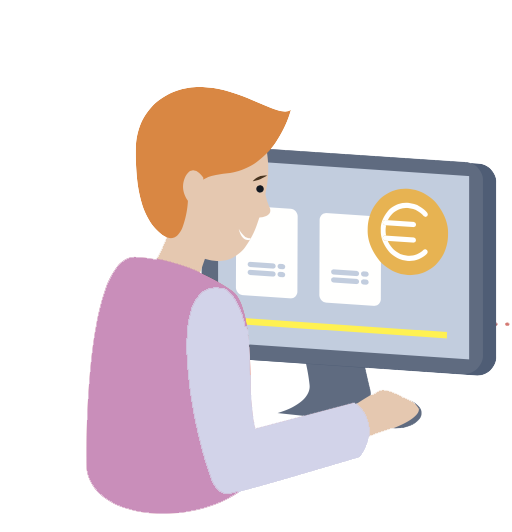 5
Contexte et enjeux
Trois réformes pour renforcer l’accès aux droits et aux soins
2019-2021
2019
2016
Mise en place de
la Protection Universelle Maladie (PUMA)
 > Toute personne qui travaille ou réside en France de manière stable et régulière a droit à la prise en charge de ses frais de santé à titre personnel et de manière continue tout au long de sa vie.
Déploiement de la Complémentaire Santé Solidaire 
en remplacement de la CMUC et de l’ACS
 
> Avec ou sans participation (maximum 1€ par jour), elle permet aux personnes ayant des revenus modestes de ne plus payer le médecin, le dentiste, l’infirmier, le kinésithérapeute, l’hôpital, les médicaments; les dispositifs médicaux et  la plupart des lunettes, des prothèses dentaires ou des prothèses auditives.
Déploiement progressif du 100% santé 

Le 100 % Santé permet la prise en charge à 100% d’un panier de soins et d’un large choix d’équipements de qualité pour tous dans le domaine de l’optique, des prothèses auditives et dentaires
6
02
la 
Mission accompagnement santé
7
La Mission accompagnement santé : son périmètre
Présente dans chacune des caisses d’Assurance Maladie, elle a pour mission de coordonner/organiser ou réaliser l’accompagnement des assurés dans le cadre :  
de difficultés d’accès aux droits
de renoncements ou de difficultés d’accès à des soins (financière, géographique, temporelle, handicap…)
de fragilité face au numérique
de situation sociale complexe
…
Personne en situation de handicap : 
charte Romain Jacob - quest. Handifaction
Proches Aidants
Un point d’entrée unique
Travailleurs indépendants
dispositif HELP
Eloignement numérique
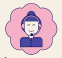 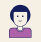 Approche populationnelle 
par le biais d’actions « d’aller vers »
Détection thématique par le biais des détecteurs internes et/ou des partenaires
Difficultés 
/ Non recours aux droits
Personnes âgées
MISSION ACCOMPAGNEMENT SANTÉ
Difficultés / Renoncement aux soins
Jeunes : 
stratégie Jeunes AM  mes Tips Santé…
8
…
[Speaker Notes: Tout cela va nécessiter des déploiements de partenariats nouveaux  (les étudiants pour les jeunes)
L’Assurance Maladie détecte sur ses lignes d’accueil physiques et téléphoniques ; ce qui représente environ la moitié des détections.
L’autre moitié des détection est réalisée par les partenaires 
Vous, partenaires touchez et donc pouvez détecter les personnes avec qui l’Assurance Maladie n’a pas de contact et qu’elle ne peut donc pas détecter.
Vous, partenaires êtes essentiels pour toucher les personnes dites ‘invisibles’
En parallèle l’Assurance Maladie développe des démarches pro actives de détection de personnes à risque de fragilité]
La Mission accompagnement santé : l’offre
Une offre de service intégrée et complète…
Pour toute personne affiliée à l’Assurance Maladie,  sans condition de ressources,  ni condition d’âge.
Analyse de la situation des droits et accompagnement si besoin
Analyse de la situation au regard 
des soins et accompagnement si besoin
Promotion
 des actions de prévention
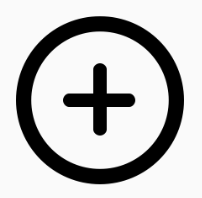 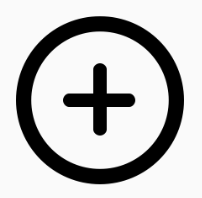 Orientation vers les autres services de l’AM et/ou les partenaires externes en cas de besoin spécifique détecté
Accompagnement au numérique en cas de besoin
… pour permettre à chacun :
de connaitre et de mieux comprendre le système de santé
de  trouver des solutions concrètes face aux difficultés rencontrées
de disposer des droits auxquels il peut prétendre
de renforcer son autonomie dans la prise en charge de sa santé
9
[Speaker Notes: De difficultés d’accès aux droits (carte vitale, mutuelle, médecin traitant…)
De renoncements ou de difficultés d’accès à des soins (difficulté financière, géographique, temporelle, handicap…)
Prévention 
De fragilité face au numérique]
L’accompagnement personnalisé par un conseiller
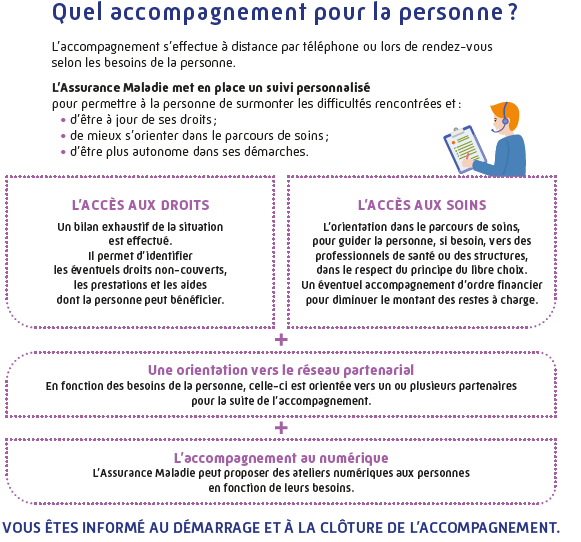 Le partenaire est informé au démarrage et à la clôture de l’accompagnement
10
[Speaker Notes: Rappeler que l’assuré donne son accord ; il s’agit d’une démarche volontaire, visant à faire gagner en autonomie la personne accompagnée. 
La personne accompagnée est actrice de son parcours]
Fin de l’accompagnement mission accompagnement santé et orientation vers des partenaires si besoin
De la détection à l’accompagnement : le parcours type
Axe de collaboration
J’ai des difficultés
 pour gérer ma santé
Repérage et signalement
           via détecteur Interne/Externe                     	ou requête
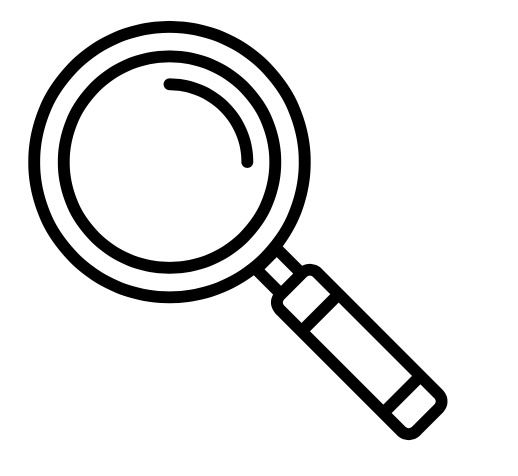 Je peux gérer ma santé grâce à l’accompagnement du conseiller mission accompagnement santé
Conception du plan d’accompagnement  et identification des partenaires à solliciter
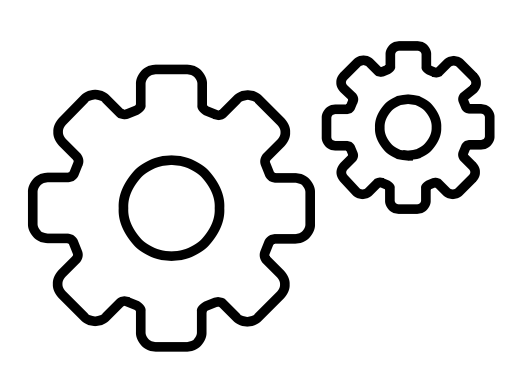 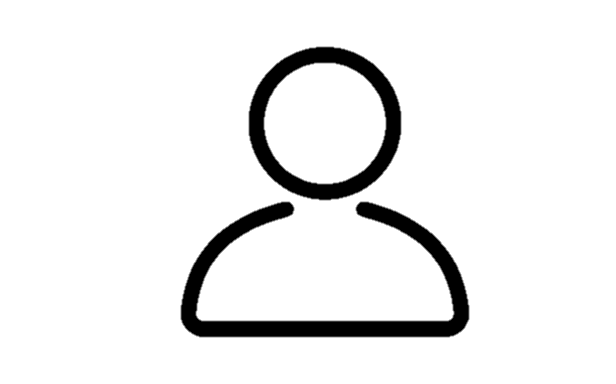 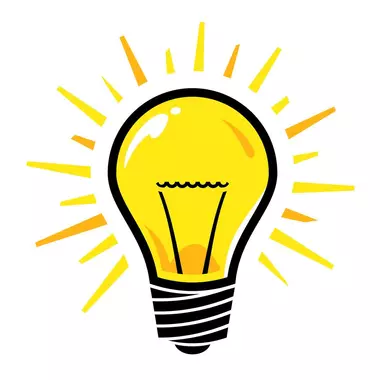 En 2021, 1 détection sur 5 réalisée par les partenaires  externes
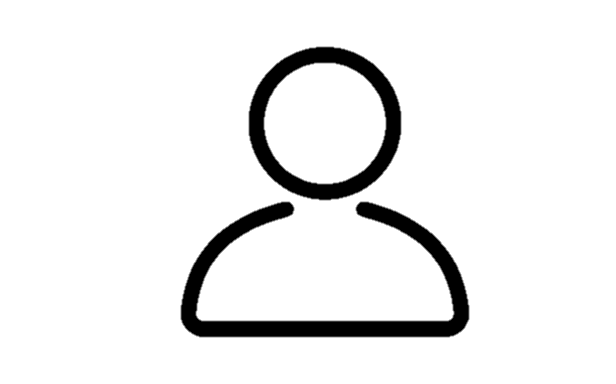 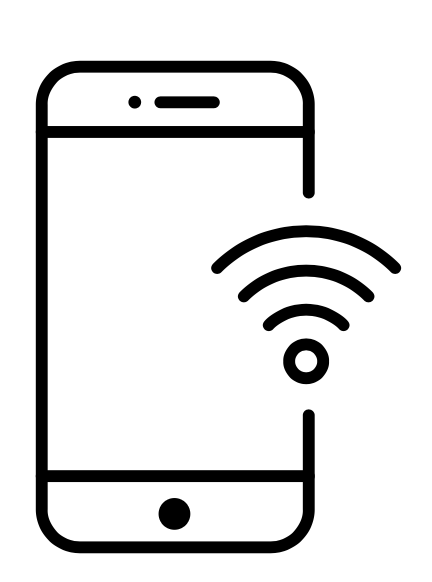 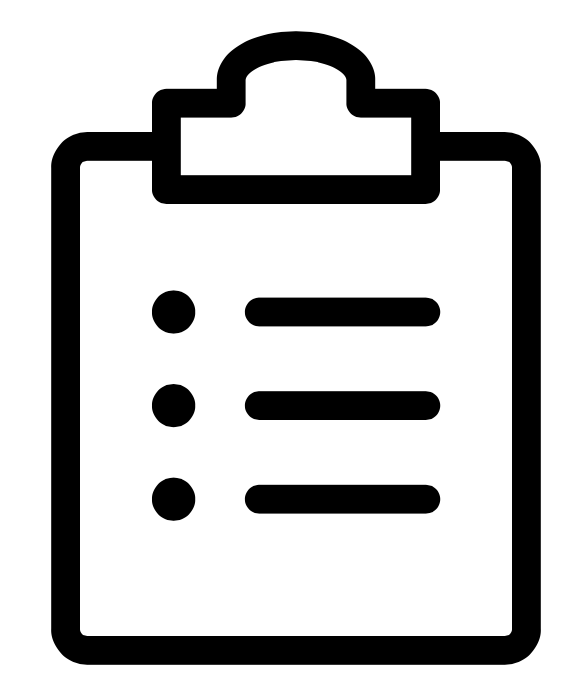 Fin de l’accompagnement MAS et orientation vers des partenaires, si besoin
Appel de l’assuré pour :
recueillir son consentement
Identifier ses  problématiques de santé et ses besoins
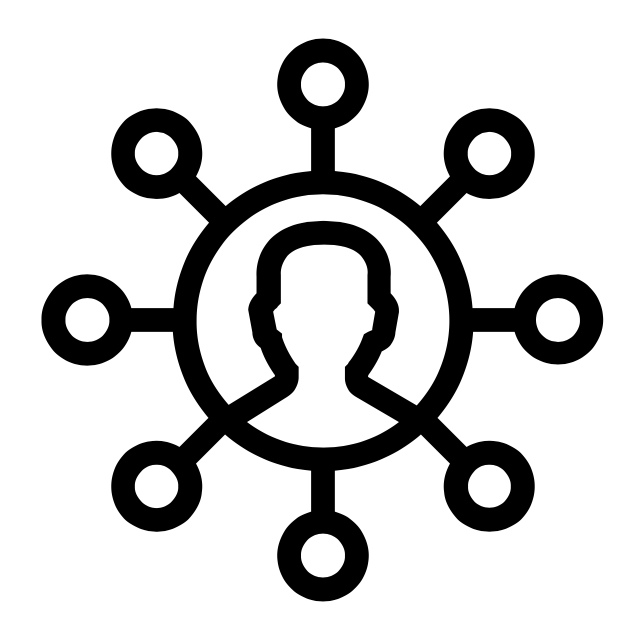 Saisine Mission Accompagnement Santé par le détecteur  via le formulaire
Axe de collaboration
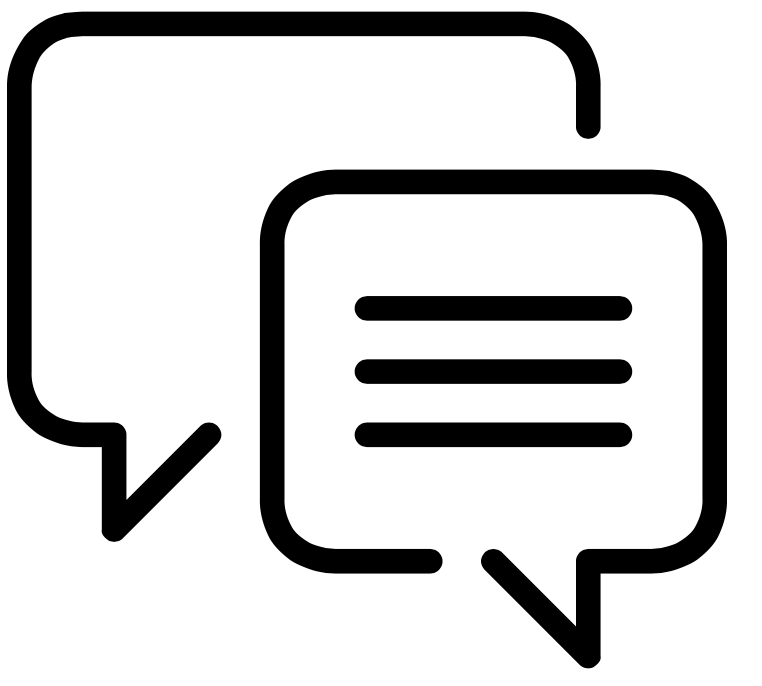 Mise en œuvre du plan d’accompagnement : 
- Orientation dans le système de soin
- Montage financier
- Sensibilisation offres de prévention
- Accompagnement Inclusion numérique
…
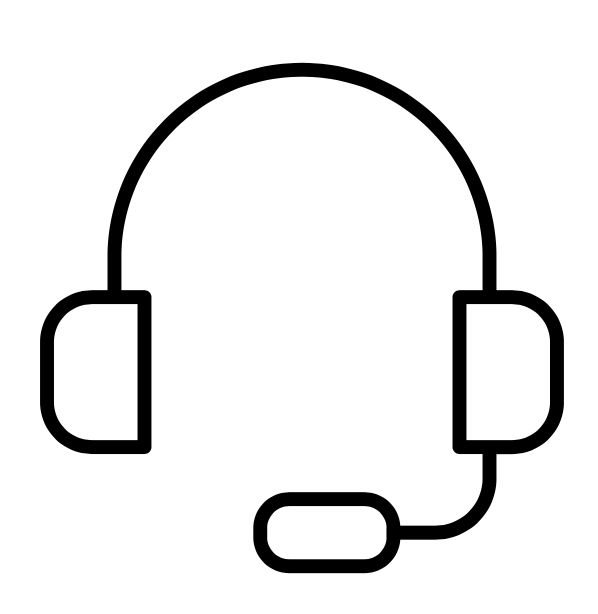 Le conseiller accompagnement santé analyse la pertinence de la saisine
+ Bilan de la situation administrative (AMO/AMC, compte ameli…)
11
[Speaker Notes: Je suis partenaire, j’aide l’assuré dans ses démarches de santé (démarche administrative)
Je m’adresse à la Mission Accompagnement Santé en tant qu’accompagnateur

Je suis partenaire, je souhaite que l’assuré bénéficie d’un accompagnement personnalisé par une conseillère
Je m’adresse à la Mission Accompagnement Santé en tant que détecteur]
03
Notre collaboration
12
Repérer et orienter vers la mission accompagnement santé
Une offre de service en lien avec de nombreux partenaires externes 
pour optimiser la détection et l’accompagnement des personnes fragiles :

des conventions signées au niveau national :Restaurants du Cœur, Croix-Rouge française, Adoma, Secours populaire, Emmaüs, Convergence, Pôle emploi…
des conventions signées au niveau local :
IREPS, FASTT, Passerelle, CDHS, l’ABRI, Métisports,
Mutualité Française Auvergne Rhône Alpes, …
Partenaire
Caisse
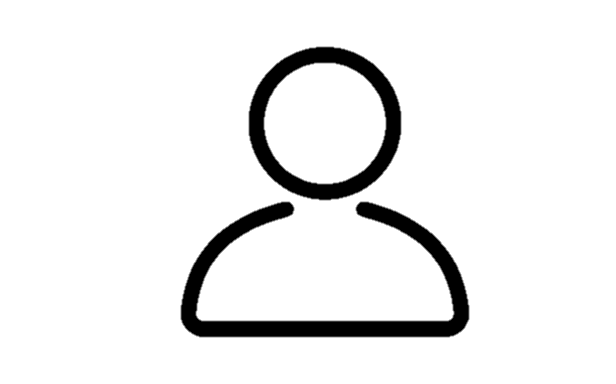 Détection
Accompagnement
Assuré
Partenaire
Caisse
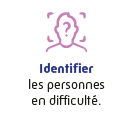 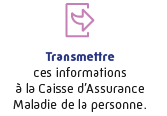 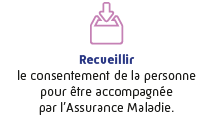 13
[Speaker Notes: L’Assurance Maladie détecte sur ses lignes d’accueil physiques et téléphoniques ; ce qui représente environ la moitié des détections.
L’autre moitié des détection est réalisée par les partenaires 
Vous, partenaires touchez et donc pouvez détecter les personnes avec qui l’Assurance Maladie n’a pas de contact et qu’elle ne peut donc pas détecter.
Vous, partenaires êtes essentiels pour toucher les personnes dites ‘invisibles’

Je suis partenaire, j’aide l’assuré dans ses démarches de santé (démarche administrative)
Je m’adresse à la Mission Accompagnement Santé en tant qu’accompagnateur

Je suis partenaire, je souhaite que l’assuré bénéficie d’un accompagnement personnalisé par une conseillère
Je m’adresse à la Mission Accompagnement Santé en tant que détecteur

En parallèle l’Assurance Maladie développe des démarches pro actives de détection de personnes à risque de fragilité]
Repérer et orienter vers la mission accompagnement santé
La phase de détection permet d’apprécier les besoins d’accompagnement en santé(droits, soins, prévention) des personnes.

Afin de détecter une situation qui nécessiterait un accompagnement, il suffit d’engager la discussion autour des questions suivantes :
Possédez-vous une carte Vitale ?
Avez-vous un médecin traitant ?
Avez-vous une complémentaire santé (mutuelle) ?
De quand date votre dernière visite chez un professionnel de santé ?
14
04
Les outils : 
repérer et orienter
15
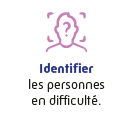 Les outils – repérage de la fragilité
16
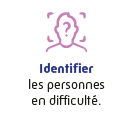 Les outils – quelques exemples de formulation
Si, au cours de la conversation, vous détectez une difficulté d’accès aux droits et/ou aux soins  et que vous évaluez qu’il faut orienter la personne vers la Mission Accompagnement Santé.
17
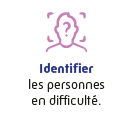 Les outils – quelques exemples de formulation
18
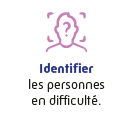 Les outils – quelques exemples de formulation
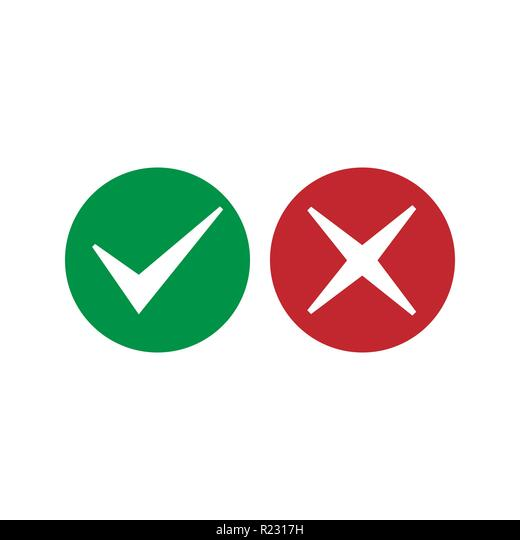 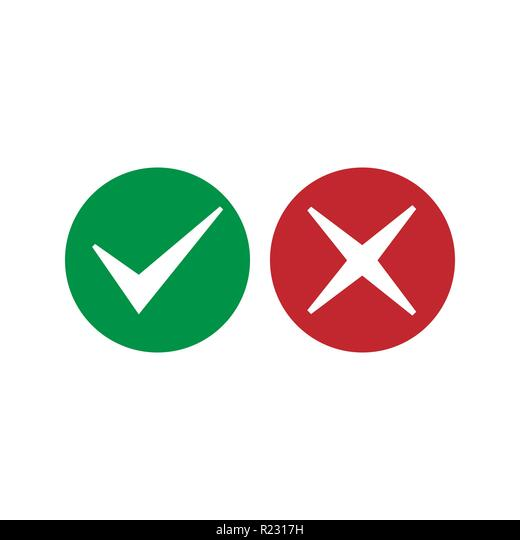 Préférez le mot « droit » et indiquez la temporalité de la situation de vie
« C’est un droit qui peut vous aider à passer cette période transitoire. »
« Cet accompagnement  peut apporter des solutions pour faire face à des difficultés à certains moments de la vie. »
19
[Speaker Notes: Toujours parler en positif afin de ne pas culpabiliser l’assuré (la culpabilisation empêche souvent la responsabilisation et la progression)
Garder à l’esprit la difficulté pour certains à demander ou accepter de l’aide. 

Point de vigilance => garder à l’esprit que les stagiaires suivant le formation peuvent être des acteurs de terrain et ont déjà développé une expertise dans l’accompagnement des personnes et leur questionnement]
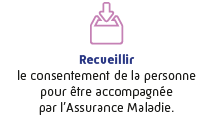 Les outils – Formulaire de saisine
Au recto : 

La modalité de détection : en face à face ou par téléphone

Précision de l’objet de l’accompagnement demandé : 
difficultés d’accès aux droits
renoncement ou difficultés d’accès à des soins
renoncements ou difficultés d’accès à des soins liés à un handicap
fragilité face au numérique
Situation sociale complexe => Cette situation justifie une orientation directe vers le service social de l’Assurance Maladie

Les coordonnées de l’assuré : nom, prénom, date de naissance, téléphone, mail 

Les coordonnées du détecteur et l’indication des premières démarches effectuées par celui-ci
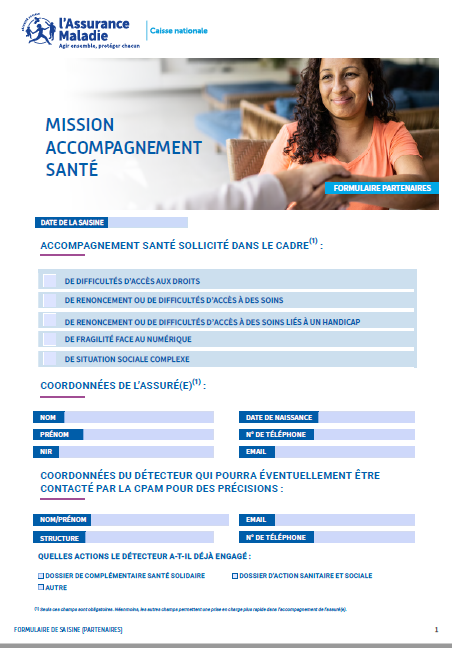 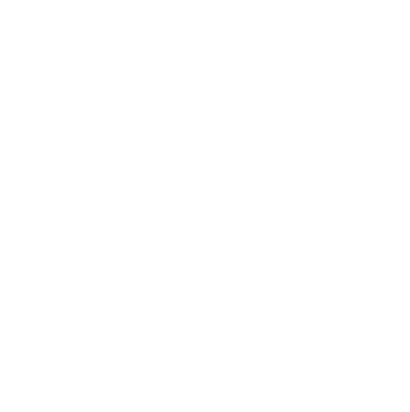 20
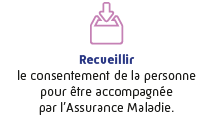 Les outils – Formulaire de saisine
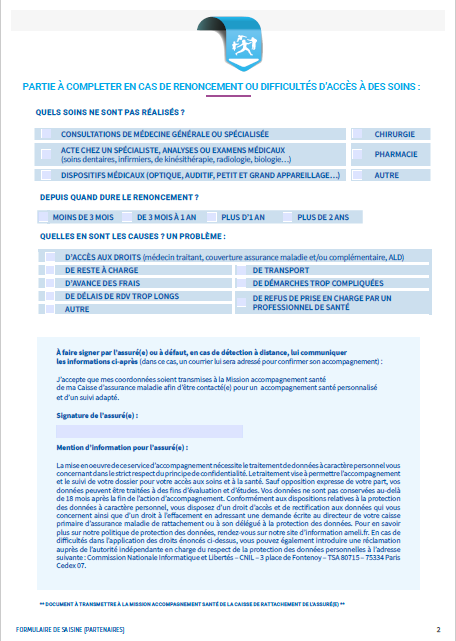 Au verso : 

En cas de renoncement ou difficultés d’accès à des soins, plusieurs précisions sont attendues pour faciliter le démarrage de l’accompagnement et la première prise de contact avec l’assuré :
Le(s) type(s) de soin(s) non réalisé(s)
La durée du renoncement ou de la difficulté
Les causes de ce renoncement ou de cette difficulté

Le consentement de l’assuré qui doit se matérialiser par sa signature*

Les mentions d’information pour l’assuré : traitement des données, durée de conservation, droit d’accès et de rectification, droit de réclamation
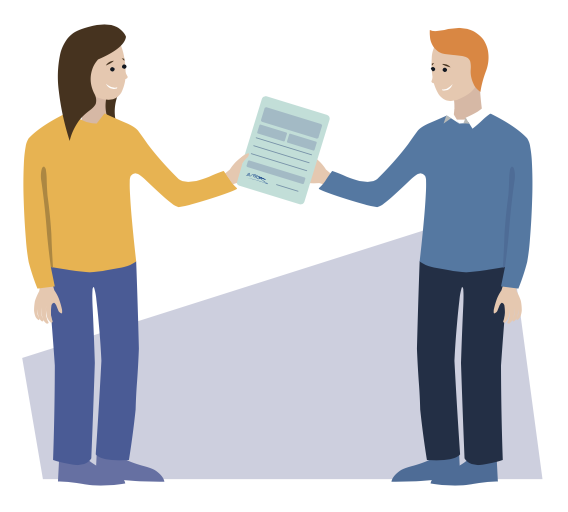 *Dans l’hypothèse où la détection aurait été faite à distance et que la signature n’aurait pas été possible, 
la Mission Accompagnement Santé de la CPAM du Rhône validera le consentement de l’assuré lors du 1er entretien.
21
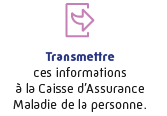 Les outils – Formulaire de saisine
Comment nous adresser le formulaire ?
le formulaire doit être adressé dans la mesure du possible, signé par l’assuré, à la Mission Accompagnement Santé, par mail, à l’adresse générique : 
mas.cpam-rhone@assurance-maladie.fr 

Dans l’hypothèse où la détection aurait été faite à distance et que la signature n’aurait pas été possible, il appartiendra à la Mission Accompagnement Santé :
de prendre contact avec l’assuré pour valider avec lui son souhait d’être accompagné
de lui adresser le courrier de bienvenue l’informant sur le dispositif et ses droits
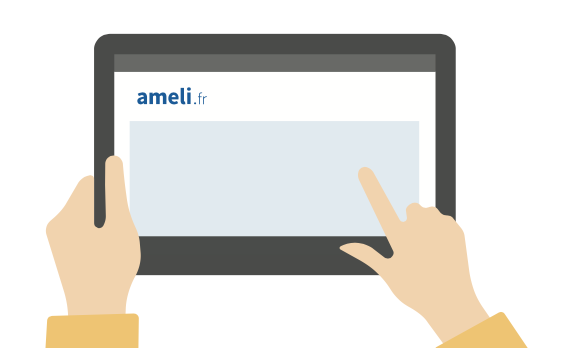 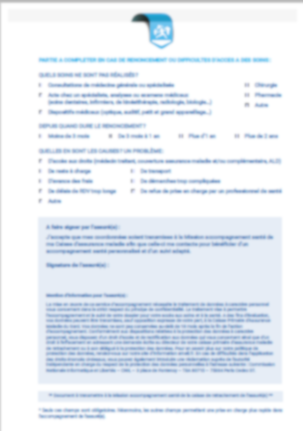 22
05
Les résultats
23
Résultats Mission Accompagnement santé cpam rhone
En 2022
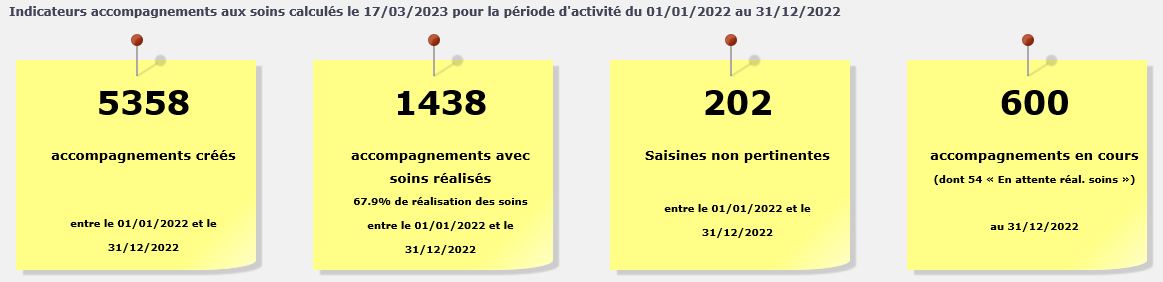 24
À retenir
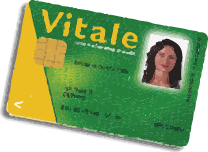 1
Veillez aux indices liés à l’accès aux droits, aux soins et à la santé
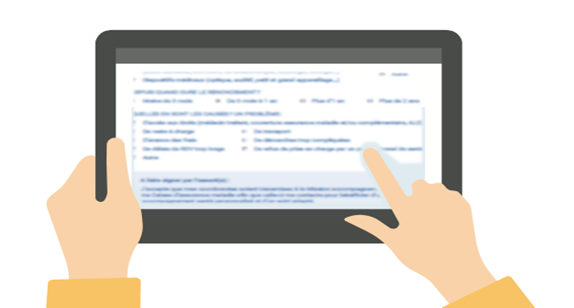 2
Recueillez les informations nécessaires au formulaire de saisine
3
L’accompagnement est personnalisé et global
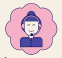 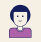 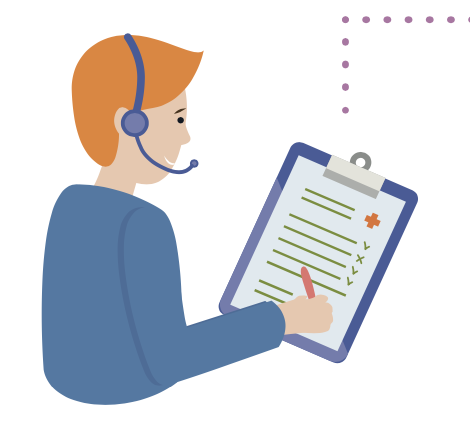 4
La Mission Accompagnement Santé est à votre écoute
5
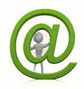 En cas de doute, écrivez-nous
25
Comment joindre la caisse d’assurance maladie ? Assurés
Se renseigner  sur                            et poser vos questions sur le forum ameli
Réaliser des démarches sur son compte Ameli avec l’assistant virtuel ameliBot
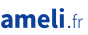 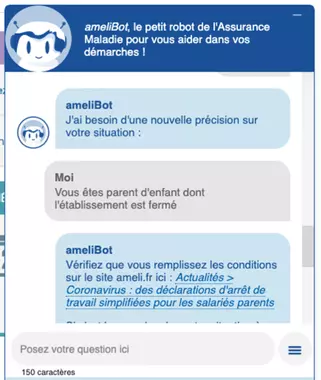 Transmettre un document :

Par courrier  à l’adresse de votre caisse d’assurance maladie
Contacter un conseiller :
	
Par mail, en utilisant l’espace d’échange de votre compte Ameli 

Par téléphone 
(du lundi au vendredi, de 8h30 à 17h)

Sur rendez-vous dans nos agences (prendre rendez-vous par le compte Ameli, par téléphone)
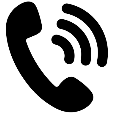 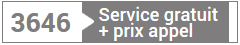 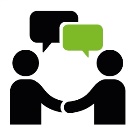 26
Site ameli.fr : MAS
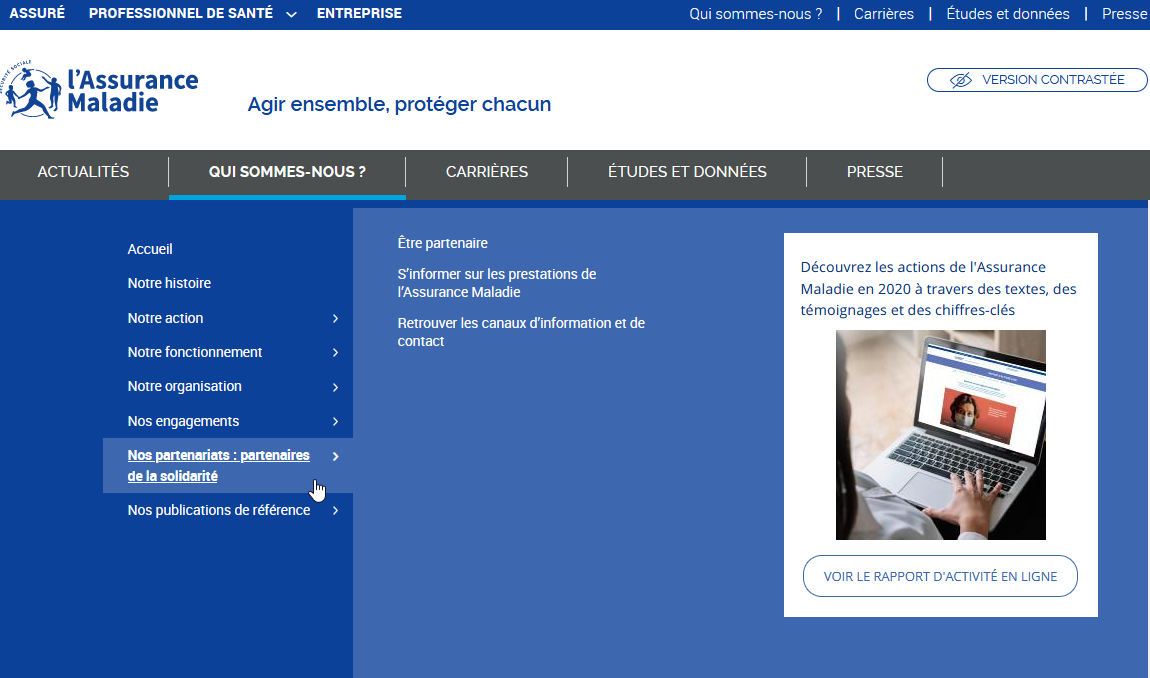 Pages -> Partenaires de la Solidarité
 
https://assurance-maladie.ameli.fr/qui-sommes-nous/partenaires-solidarite/etre-partenaire/outils-et-services-pour-les-partenaires/missions-accompagnement-sante
Mieux comprendre les relations partenariales de l'Assurance Maladie
Retrouver les outils et services mis à votre disposition 
Mission Accompagnement Santé
Partenaires de l’écosystème Jeunes, boîte à outils  
Forum d’échanges entre internautes sur les questions d’accès aux soins, aux droits, de prévention…
Présentation des différentes prestations 
Dispositifs d’accès aux droits et aux soins
Frais de santé : ce qui est remboursé et ce qui est pris en charge
Prestation par situation de vie 
Actions de prévention
Retrouver les canaux d’information et de contact pour les assurés et pour vous partenaire
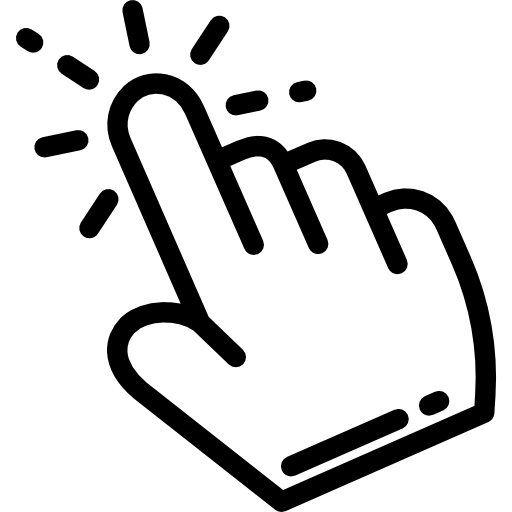 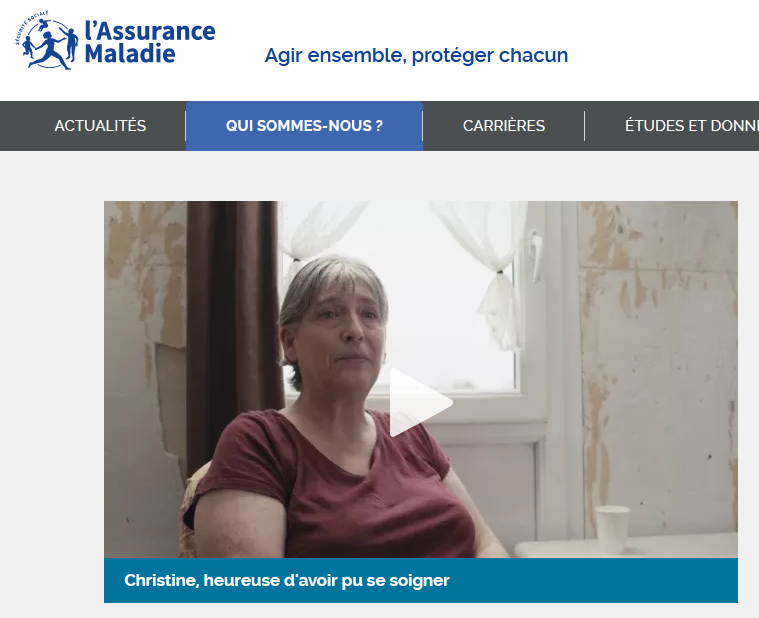 https://assurance-maladie.ameli.fr/qui-sommes-nous
27
[Speaker Notes: Les pages Partenaires de la Solidarité

Mieux comprendre les relations partenariales de l'Assurance Maladie

Retrouver les outils et services mis à votre disposition 
Mission accompagnement santé
Boîte à outils pour les partenaires jeunes et de l’enseignement supérieur
Forum d’échange entre internautes sur les questions d’accès aux soins, aux droits, de prévention…

Présentation des différentes prestations 
Dispositifs d’accès aux droits et aux soins
Frais de santé : ce qui est remboursé et ce qui est pris en charge
Prestation par situation de vie 
Actions de prévention

Retrouver les canaux d’information et de contact pour les assurés et pour vous partenaire]
Bientôt un nouveau mode de contact !   ESPACE PARTENAIRES
28
espace partenaires
Extranet dédié à l’accompagnement des publics fragiles pour favoriser leur accès aux droits et aux soins. 

Echanges personnalisés, simplifiés et sécurisés entre un partenaire et la CPAM du Rhône. Maladie.
Partenaires concernés …
Œuvrant dans le domaine de l’accès aux droits et aux soins.
Conventionnés avec la Caisse Primaire d’Assurance Maladie du Rhône.
Signataires d’un avenant sur l’utilisation d’Espace Partenaires.
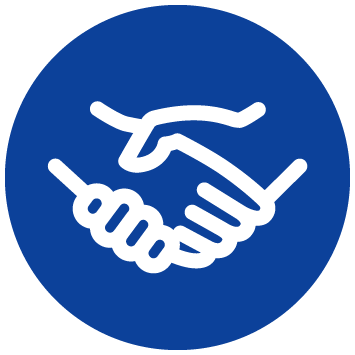 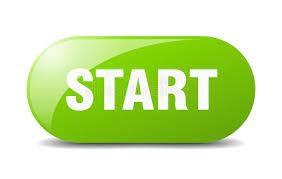 La CPAM du Rhône contactera progressivement tous les partenaires locaux conventionnés
29